Rendezvous on a Known Dynamic Point on Finite Grid
Pritam Goswami, Avisek Sharma, Satakshi Ghosh, Buddhadeb Sau
Jadavpur University, Kolkata.
Introduction
What is a “Swarm of Robots”?
A collection of inexpensive and simple robots that collaboratively can do some task by following a single distributed algorithm.
Application of “Robot Swarm”
Patrolling
Cleaning of Big Surface
Searching intruder 
Maintenance of Network
Tasks a “Robot Swarm” can do
Gathering
Arbitrary Pattern Formation
Dispersion
Exploration
Gathering: What and Why
What is Gathering ?
All robots gather at a single point not known a priory.
Why Gathering ?
The robots can only communicate while on a point.
Only the red robot has some information it want to share.
Other robots do not know who has the information.
Meeting a robot at a time strategy may fail due to livelock.
HENCE GATHERING!!!
What happens if all robots know who has the information (i.e., Resource)?
Motivation
Motivation
Dynamic Resource:
Mobile
Adversary Controlled
Stay fixed if co located with another robot
Can robots gather at  a dynamic resource?
Not Always!!!
E.g. In Euclidean plane finite robots can never gather at such dynamic resource
Can robots gather at a dynamic resource in a graph?
Motivation
DOOR
Motivation
Few Things to observe
Can  two robots gather at a dynamic resource in a finite grid having one door?
Is rendezvous solvable for a dynamic resource in a finite grid having one door?
How a robot Operates
Move
Look
Compute
Idle
(x1,y1)
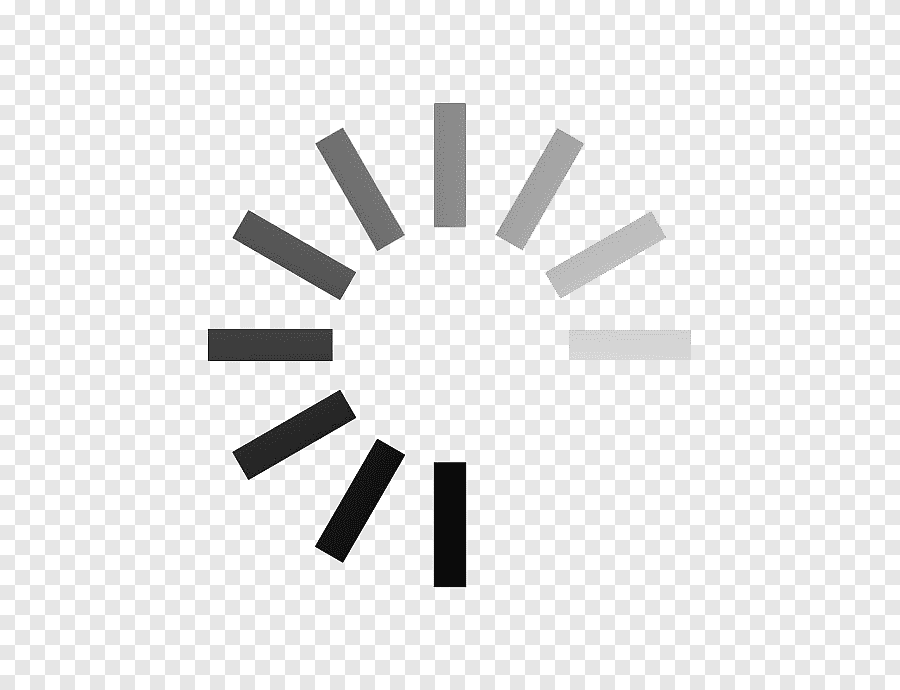 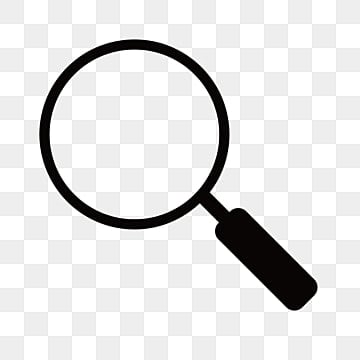 (x2,y2)
(x3,y3)
LCM cycle
How robots are activated
Scheduler
An entity that controls activation of the robots.
There are three types of schedulers in the literature
Fully Synchronous
Semi Synchronous
Asynchronous
How robots are activated
Fully Synchronous
Semi Synchronous
Asynchronous
Time
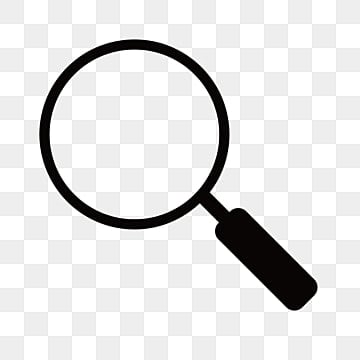 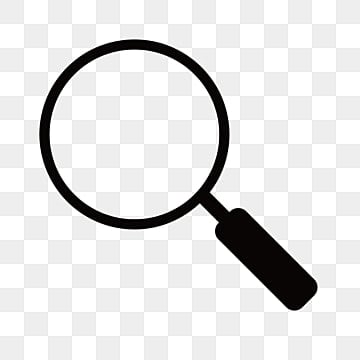 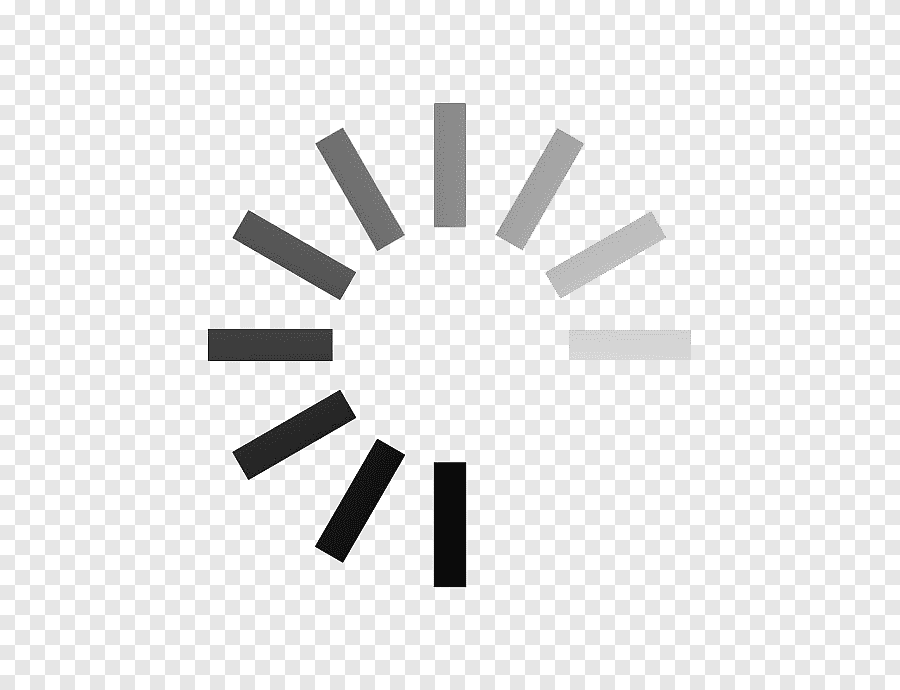 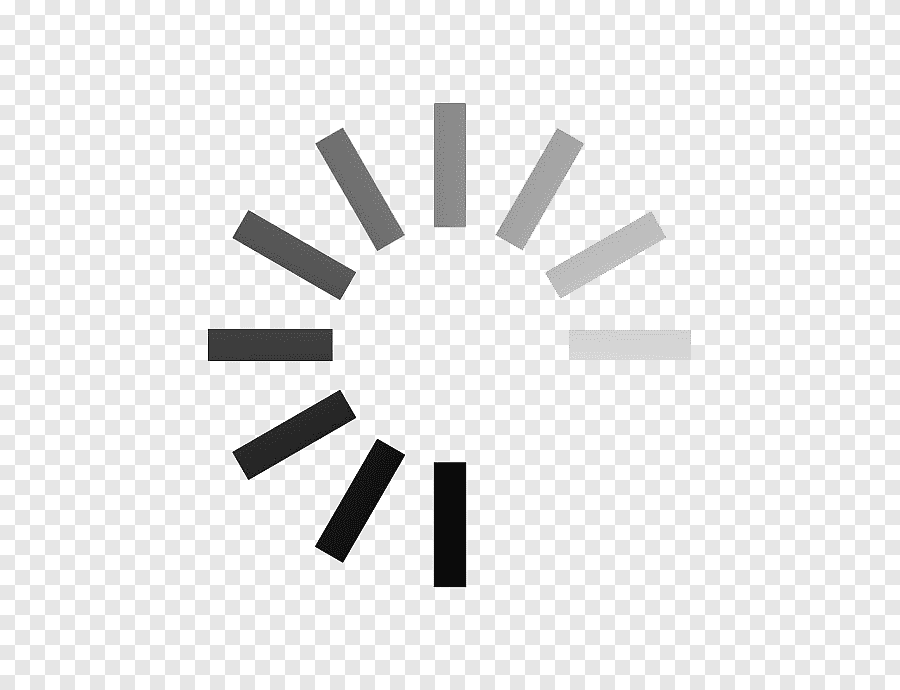 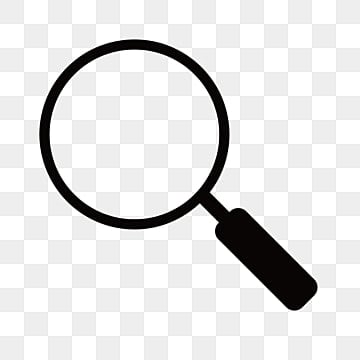 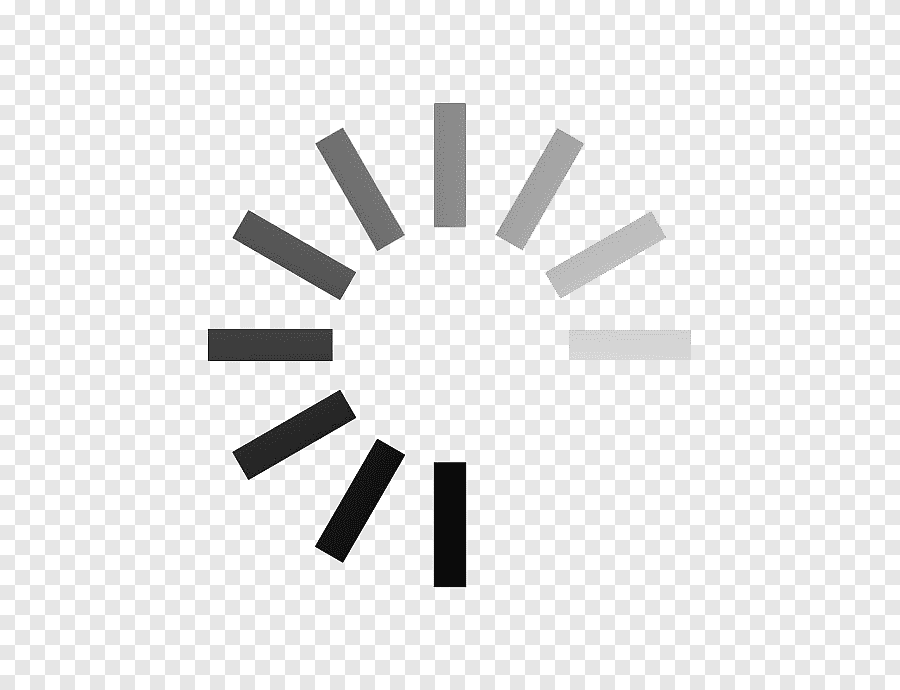 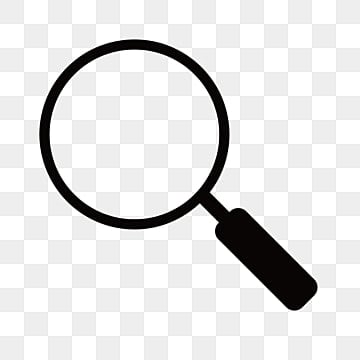 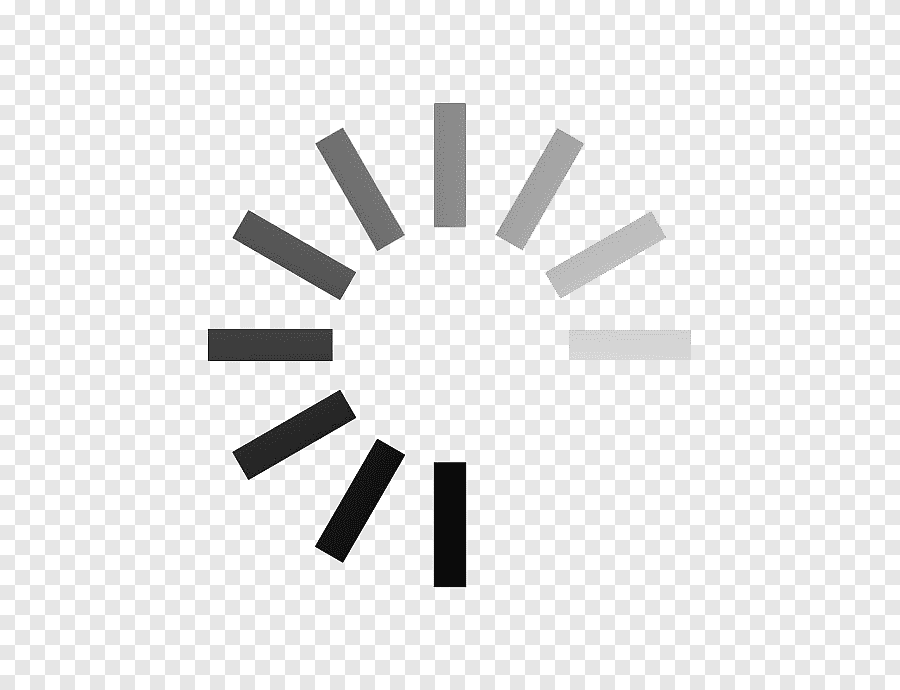 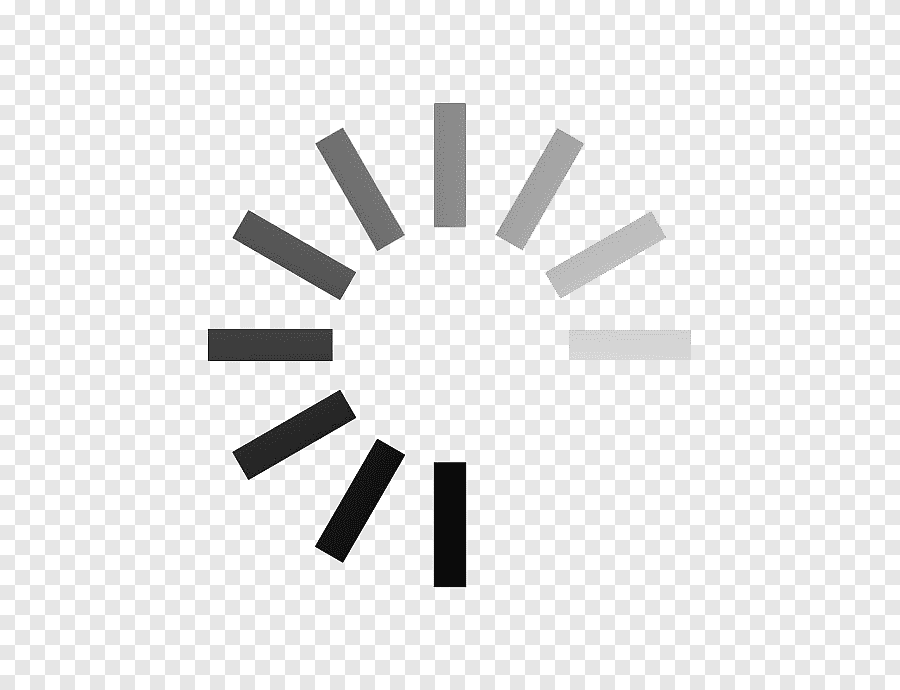 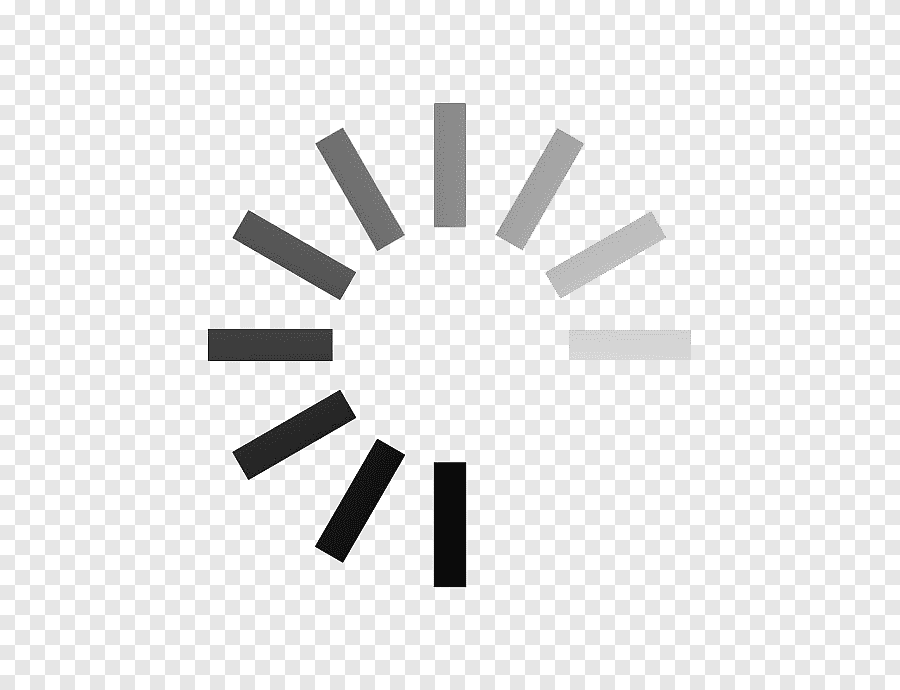 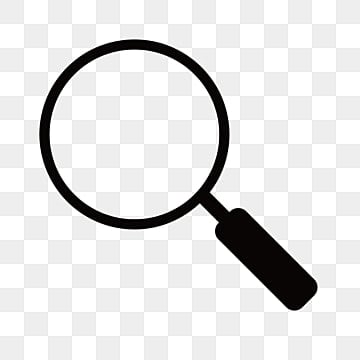 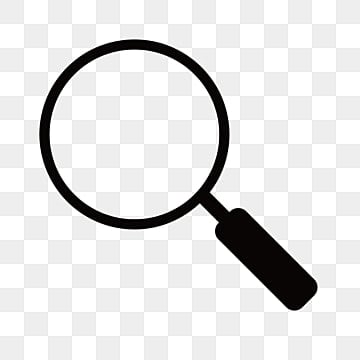 Motivation
Is rendezvous solvable for a dynamic resource in a finite grid having one door?
No, Not Always!!!!!!!
Theorem: Rendezvous on a known dynamic point is not possible by two robots on a finite grid if the Scheduler is Semi- synchronous.
Is rendezvous solvable for a dynamic resource in a finite grid having one door under a fully synchronous scheduler?
Yes, Now it is solvable.
Problem Definition
Algo
Model
Robot Model:
Autonomous:
Anonymous:
Identical:
Homogeneous:
Oblivious:
Silent:
No central control.
No unique identification.
OBLOT MODEL
Physically indistinguishable.
Runs same algorithm.
No persistent memory.
No means of Communication.
Resource Model:
Synchronous with the robots.
Can wait for at most Tf  consecutive rounds on a vertex (unless co located with another robot).
Moves to neighbors only.
Model
No Axis Agreement
Algorithm Overview
Entry Phase
Two robots enters through the door and moves to two different boundaries adjacent to door.
Algorithm Overview
Boundary Phase
Two robots move on their corresponding boundaries towards the resource.
InitGather Configuration
Algorithm Overview
Gather Phase
Robot on the line moves along line towards the resource  (if more than 1hop away).
Robot not on the line moves parallel to the line towards resource.
This movement ensures that the configuration remains initGather throughout this phase
Assumption : Resource can stay at most Tf rounds alone on a vertex
Contribution
Considering,
 Weakest robot model (OBLOT).
Finite Grid having one door at a corner.
We have shown that:

Fully synchronous scheduler is necessary and sufficient to solve “Rendezvous on a known dynamic point”.
For the necessity Part: An impossibility result has been proven.

For the sufficiency Part: A distributed algorithm has been provided.
Provided a lower bound of time, Ω(m+n) for solving this problem. m x n is the dimension of the grid.
Provided algorithm terminates in O(Tf x (m+n)).
Conclusion
In conclusion,
A necessary and sufficient condition for gathering of two robots on finite grid having one door.
Time lower bound Ω(m+n).
Assuming resource stays at a vertex alone at most some constant number of rounds Provided a time optimal algorithm.
Future possibilities:
Minimum # robots to solve the problem in Semi Synchronous or, Asynchronous scheduler.
Considering different graphs.
Thank You